Действия предметов
Игра «Назови результат»
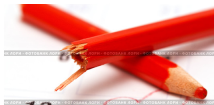 Мальчик сломал карандаш
Воздушный шар лопнул
Молоко налили в стакан
Девочка нарисовала гриб
Бабушка забыла полить цветок
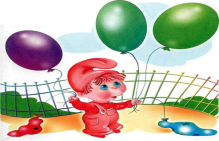 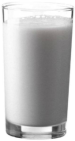 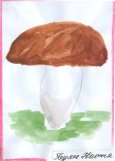 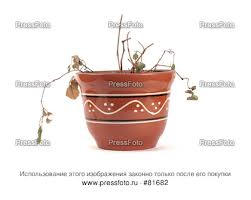 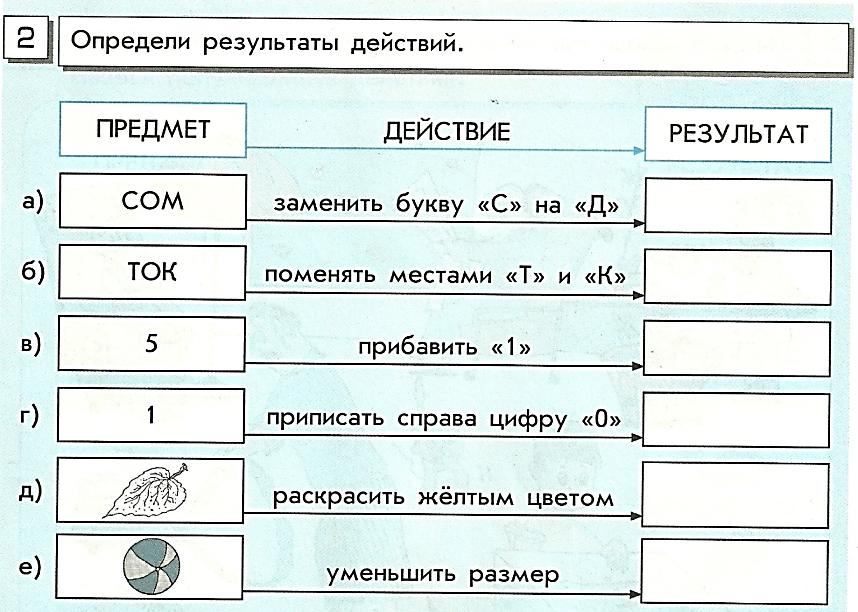 ДОМ
КОТ
6
10
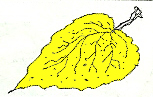 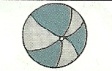 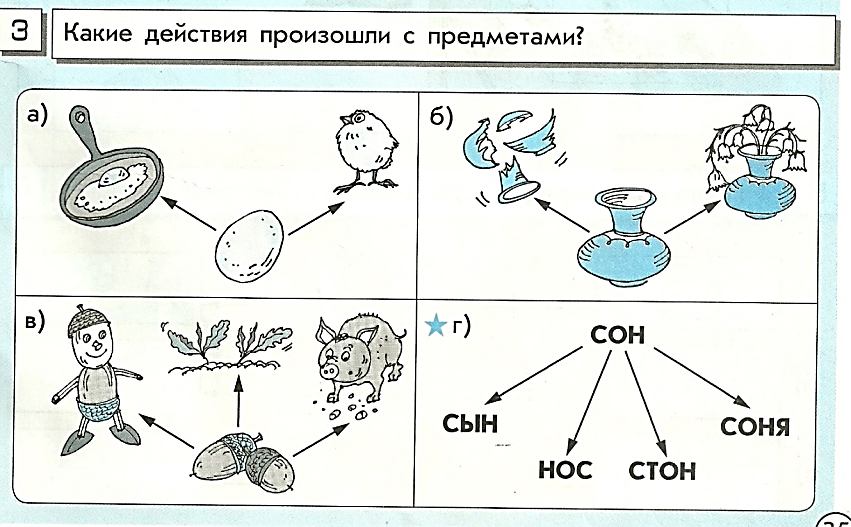 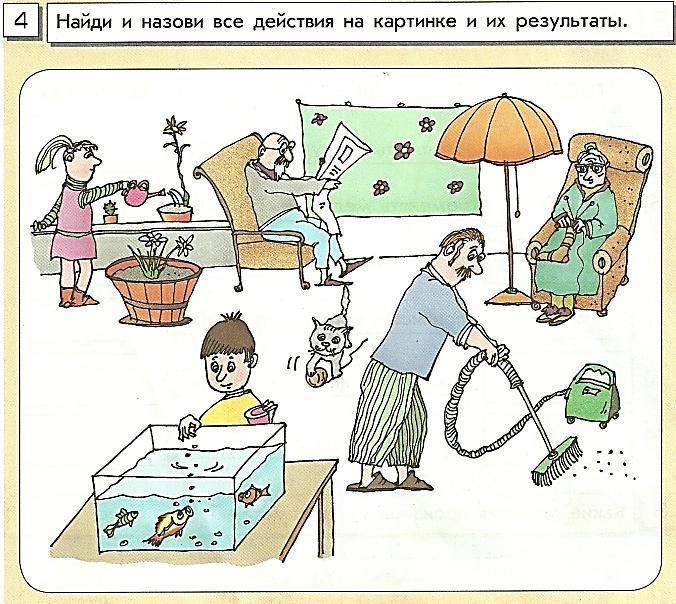 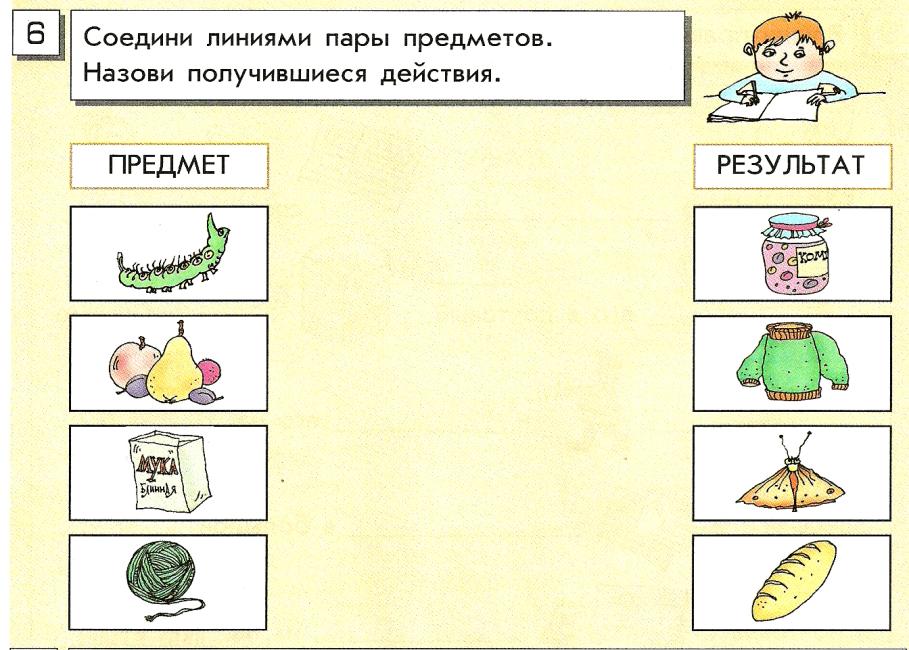 Вывестись
Сварить
Испечь
Связать
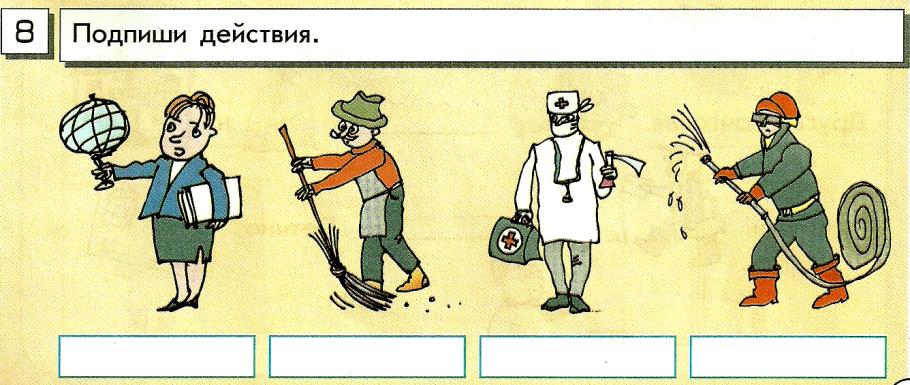 Подметает
Учит
Лечит
Тушит
Объясняет
Убирает
Выписывает лекарство
Спасает
Обучает